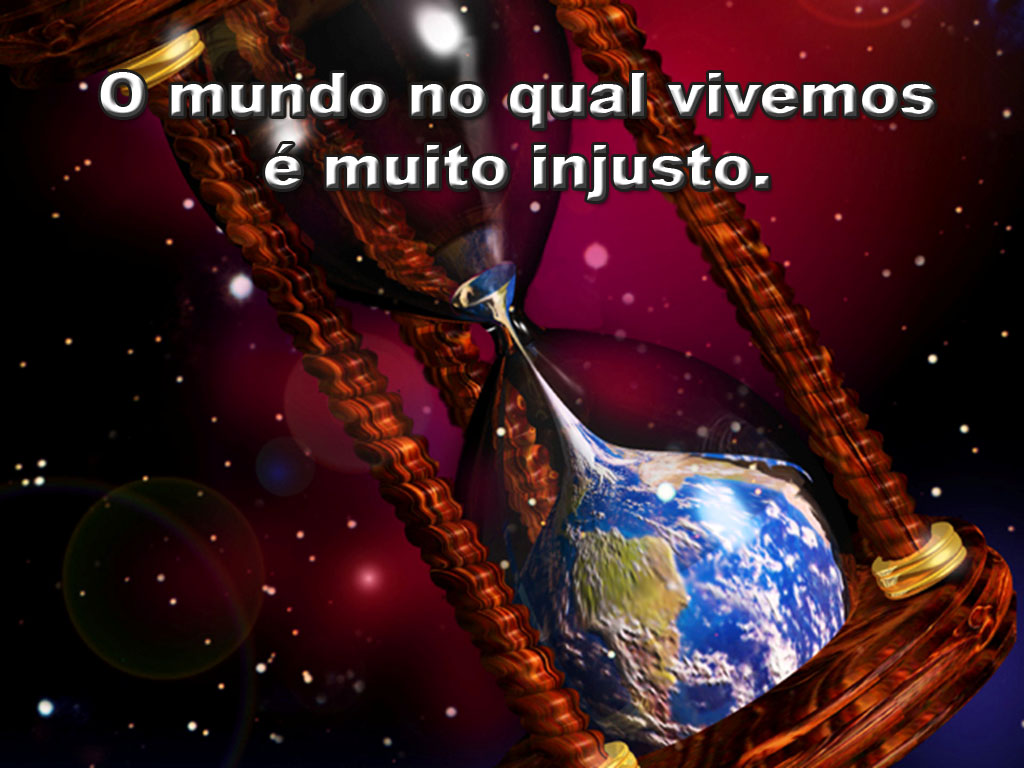 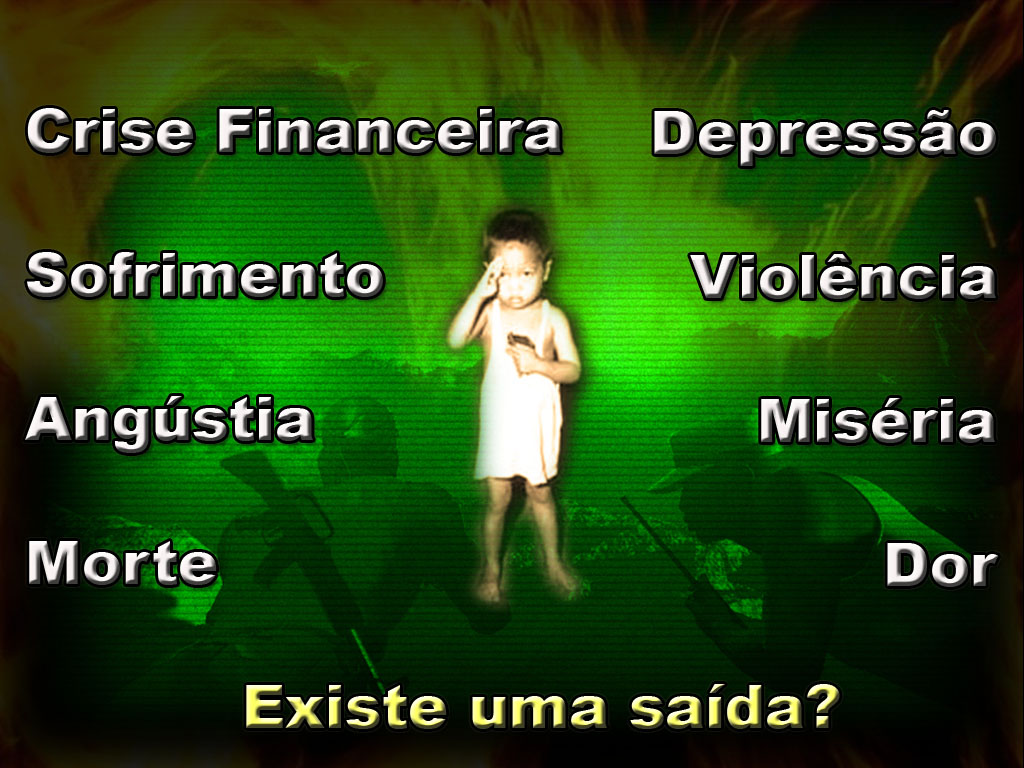 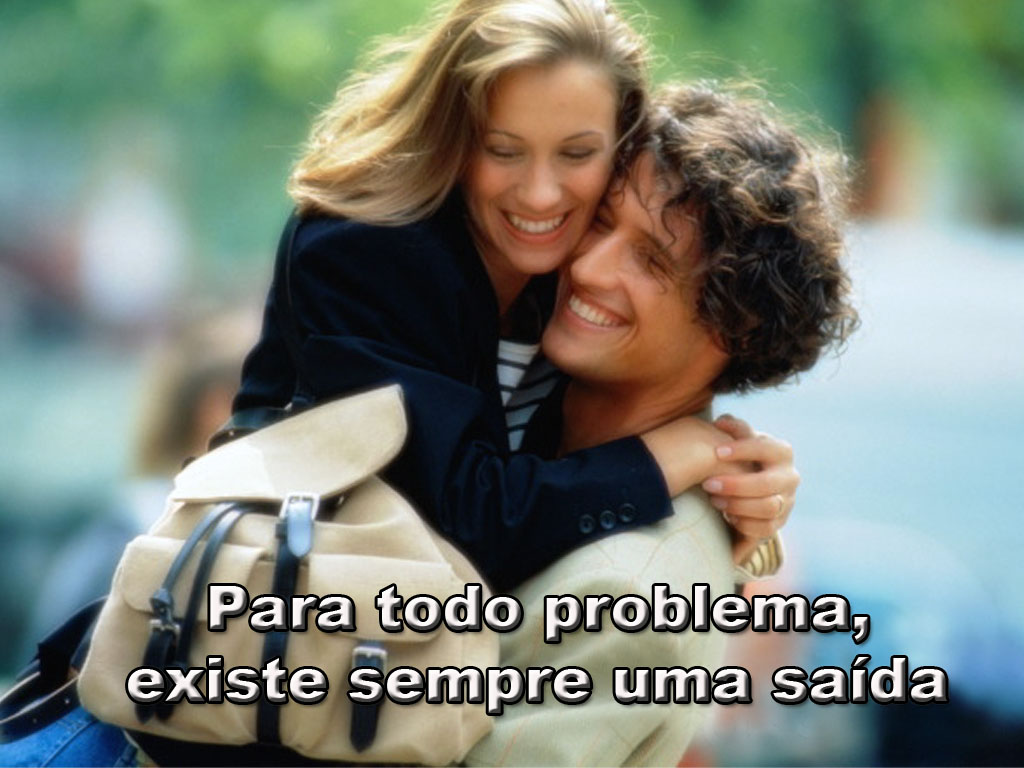 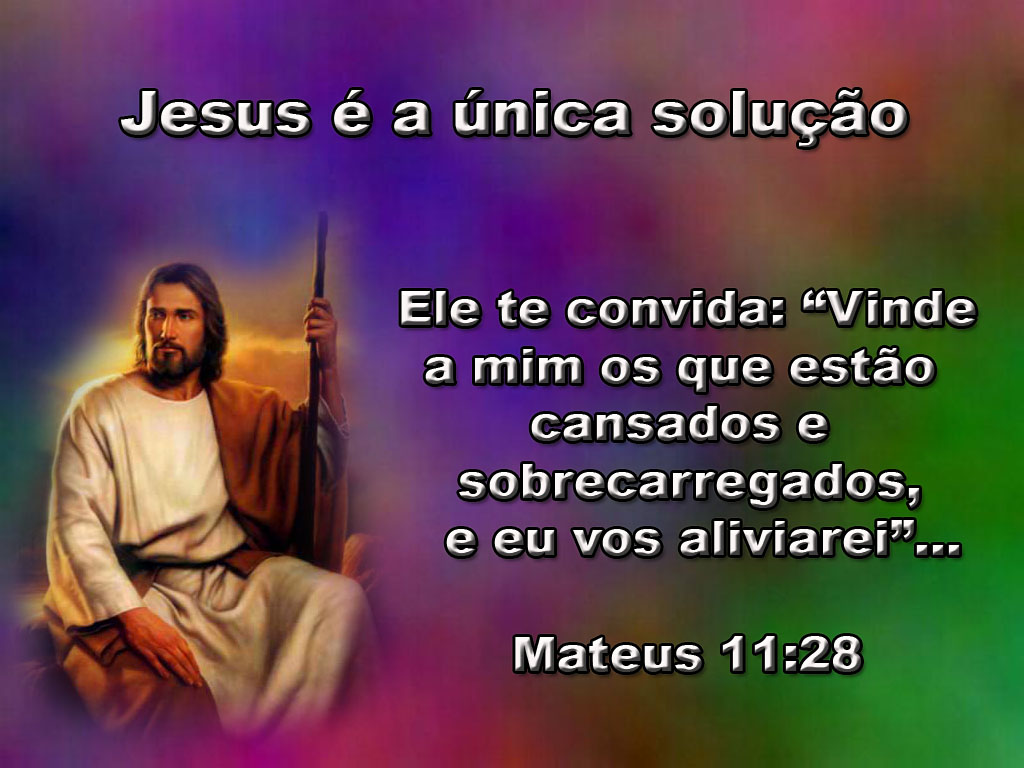 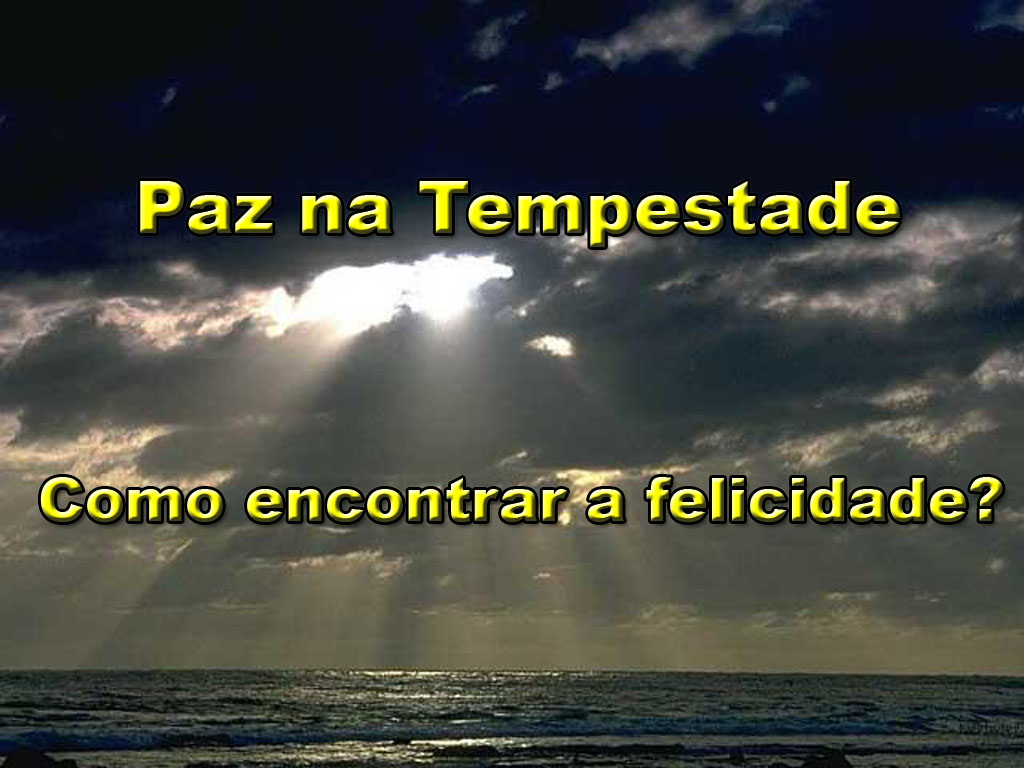 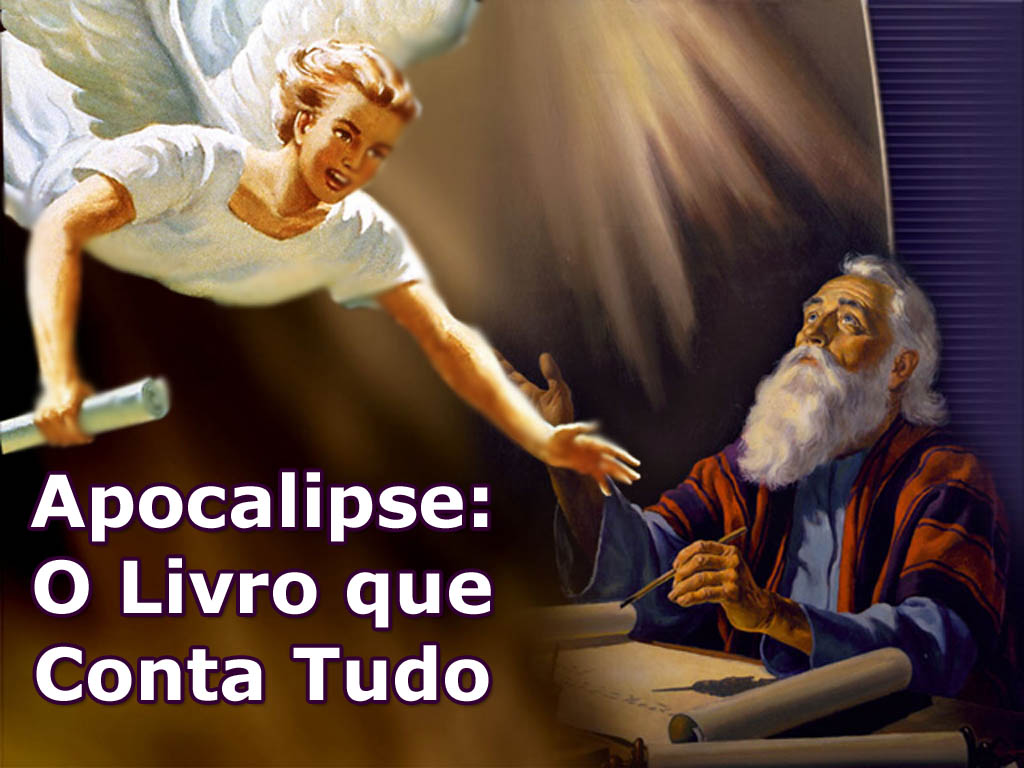 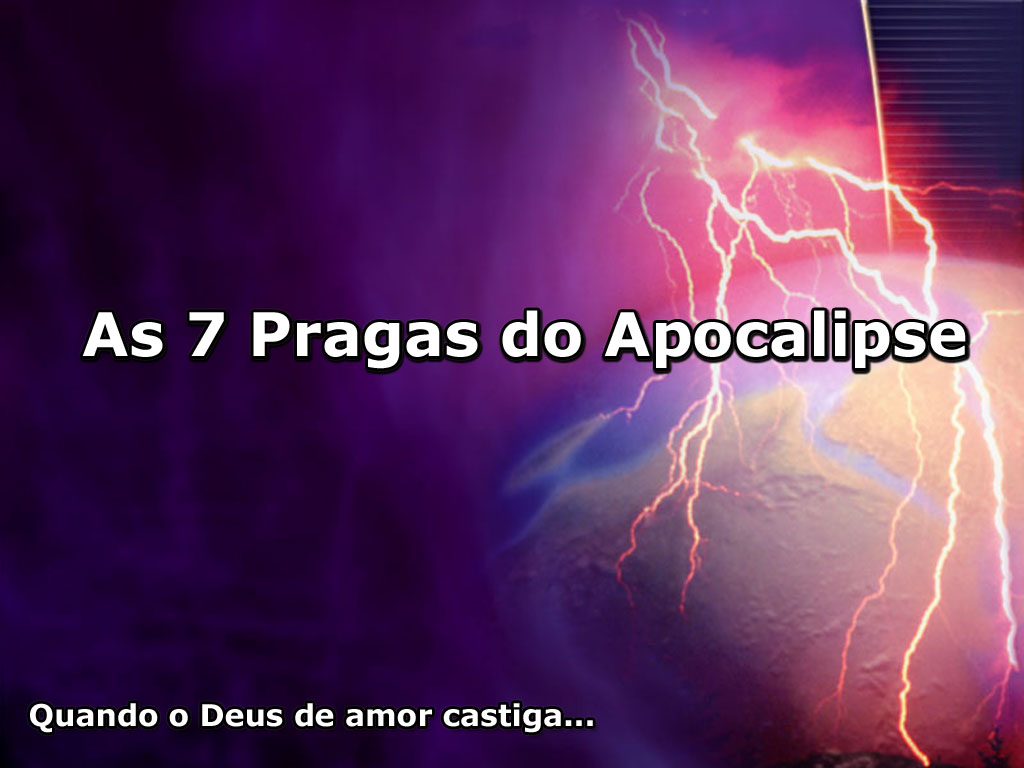 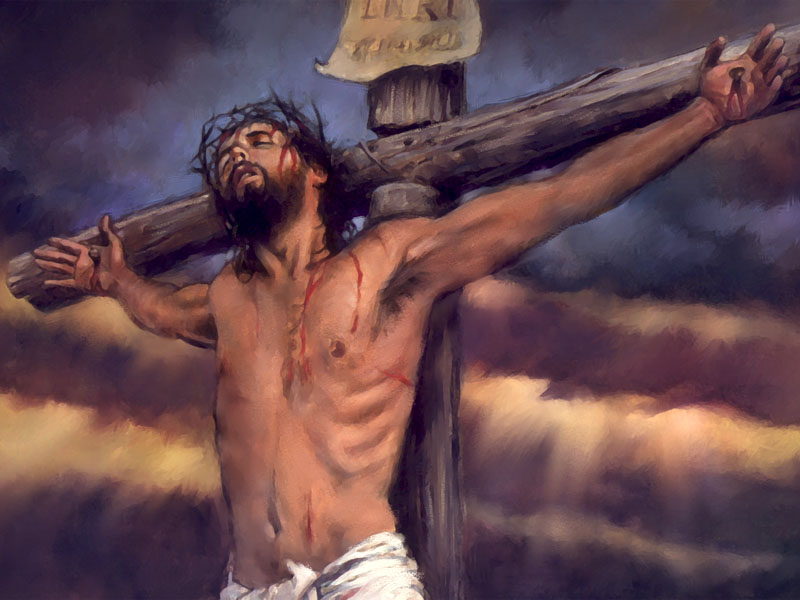 Apesar das acusações de Satanás, na cruz Deus mostrou seu amor e justiça incontestáveis.
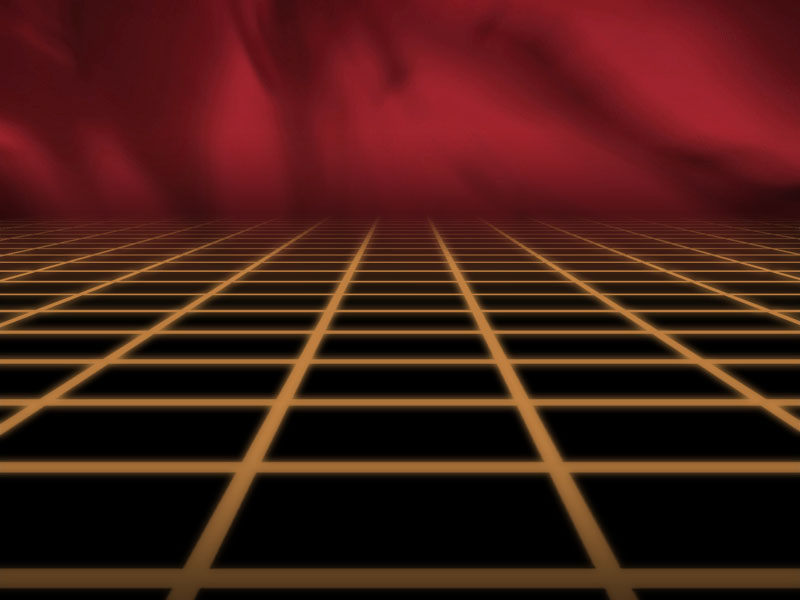 A 7 PRAGAS DO APOCALIPSE
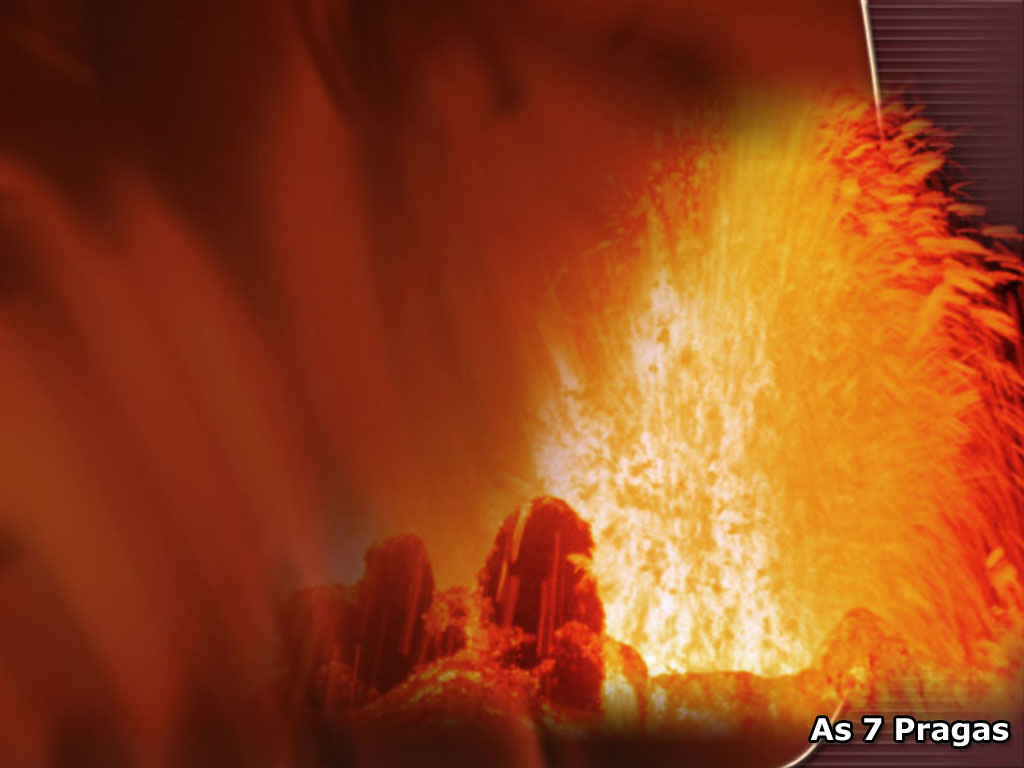 NÚMERO 7
O número 7 na Bíblia é bem destacado, e revela Perfeição. “No Apocalipse, onde todos os livros da Bíblia se encontram e se cumprem” (A.A. 585), este número também é destacado.
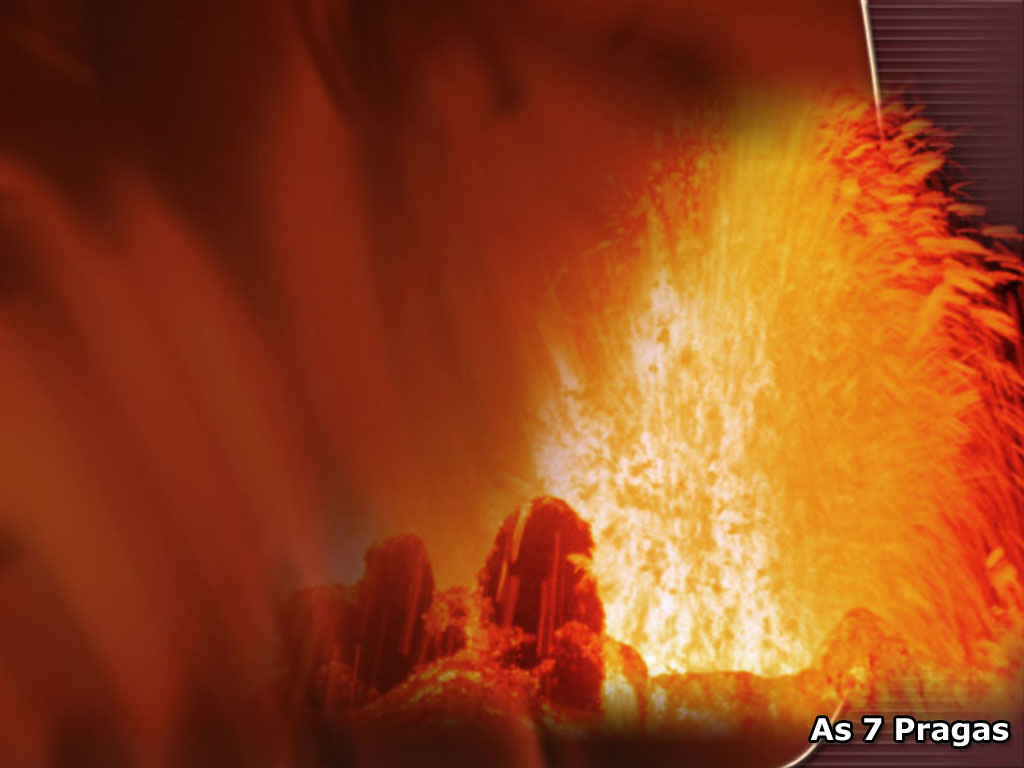 O NÚMERO 7 NO APOCALIPSE
7 Igrejas
  7 Espíritos de Deus
  7 Aspectos da glória de Cristo
  7 Estrelas 
 7 Candeeiros
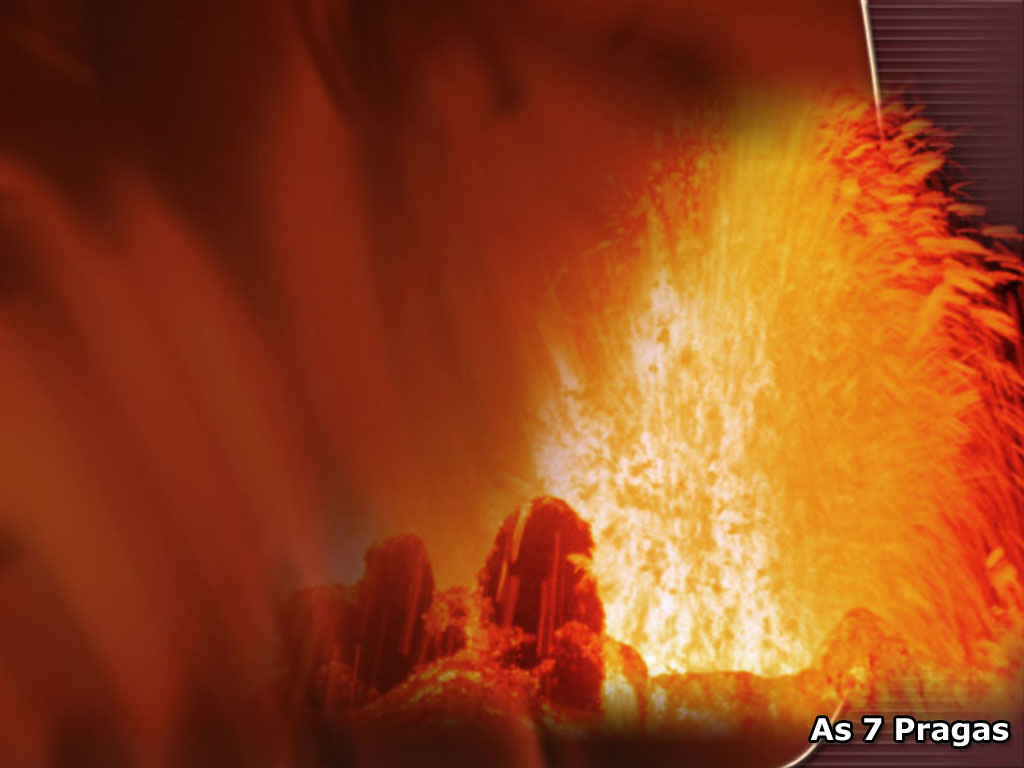 O NÚMERO 7 NO APOCALIPSE
Cordeiro com 7 chifres e 7 olhos
  7 Selos
  7 Trombetas
  Dragão com 7 cabeças
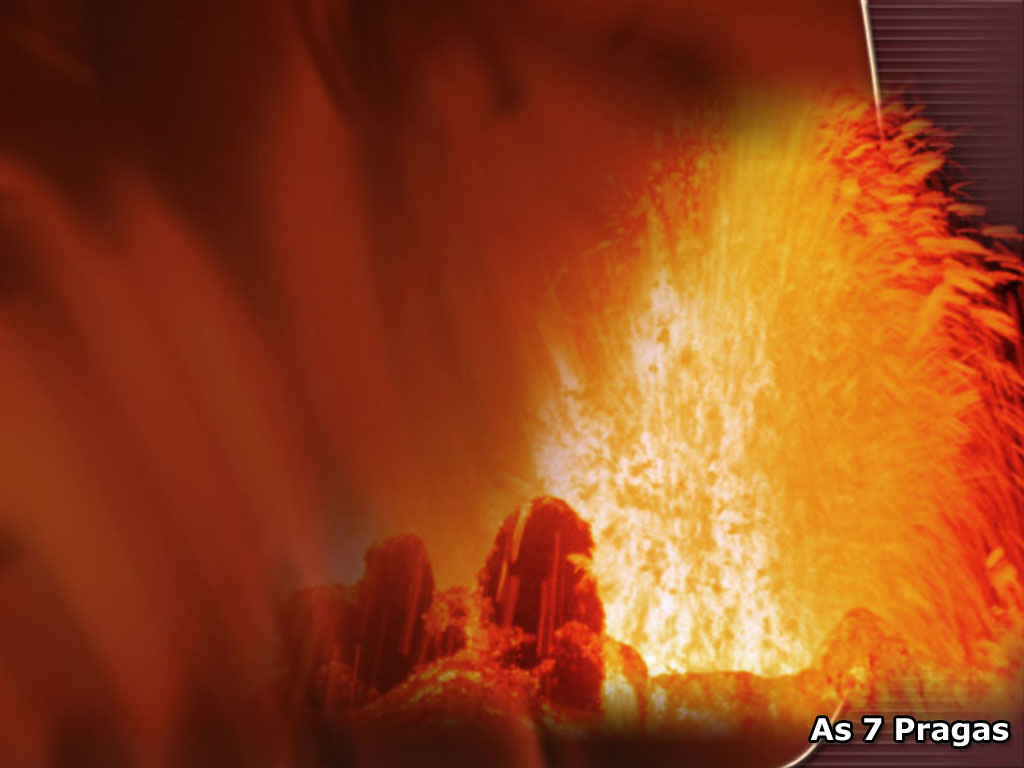 O NÚMERO 7 NO APOCALIPSE
7 Anjos
  7 Taças
  7 Pragas
  7 Bem-aventuranças
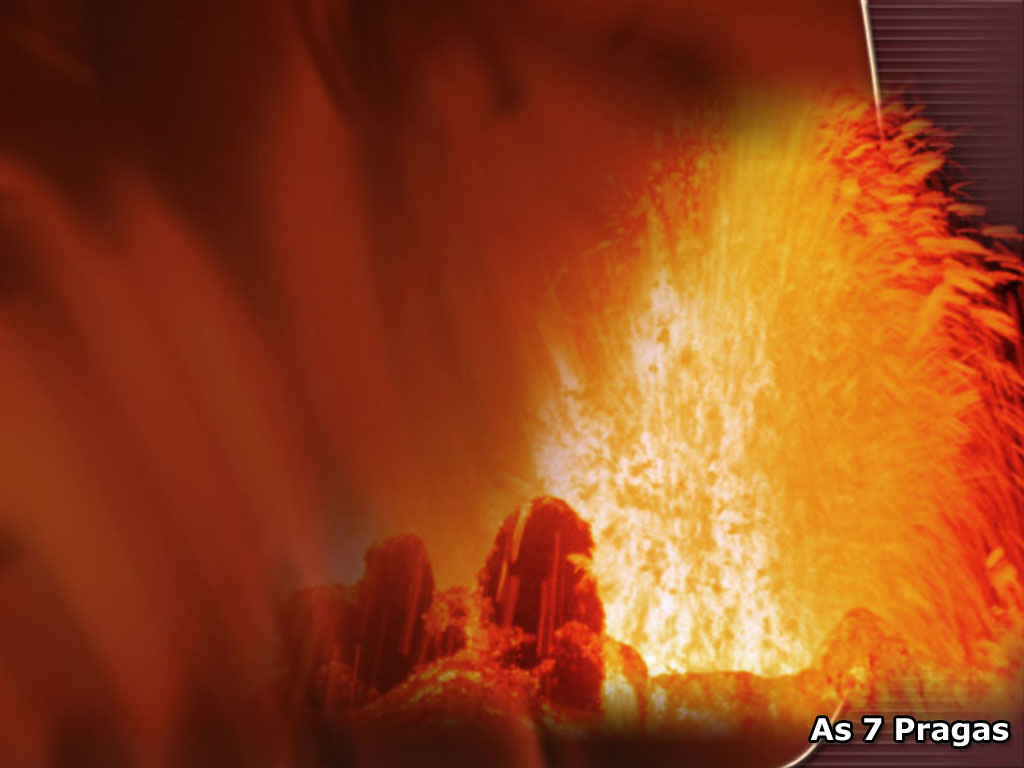 O NÚMERO 7 NO APOCALIPSE
Os milhões de anjos proclamam: “Digno é o Cordeiro que foi morto de receber o Poder, Riqueza, Sabedoria, Força, Honra, Glória e Louvor”. (Ap.5:11,12)
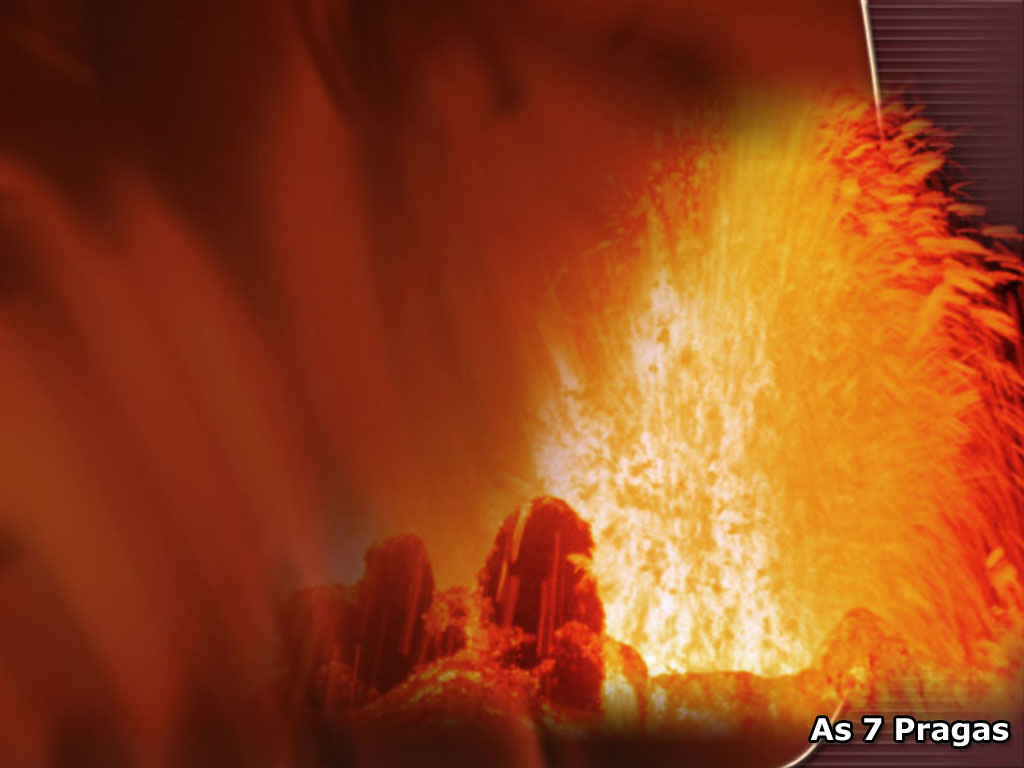 OS 4  GRANDES BLOCOS DE 7
2-3
6-8
8-11
16
7 
Trombetas
7 
Igrejas
7 
Selos
7 
Pragas
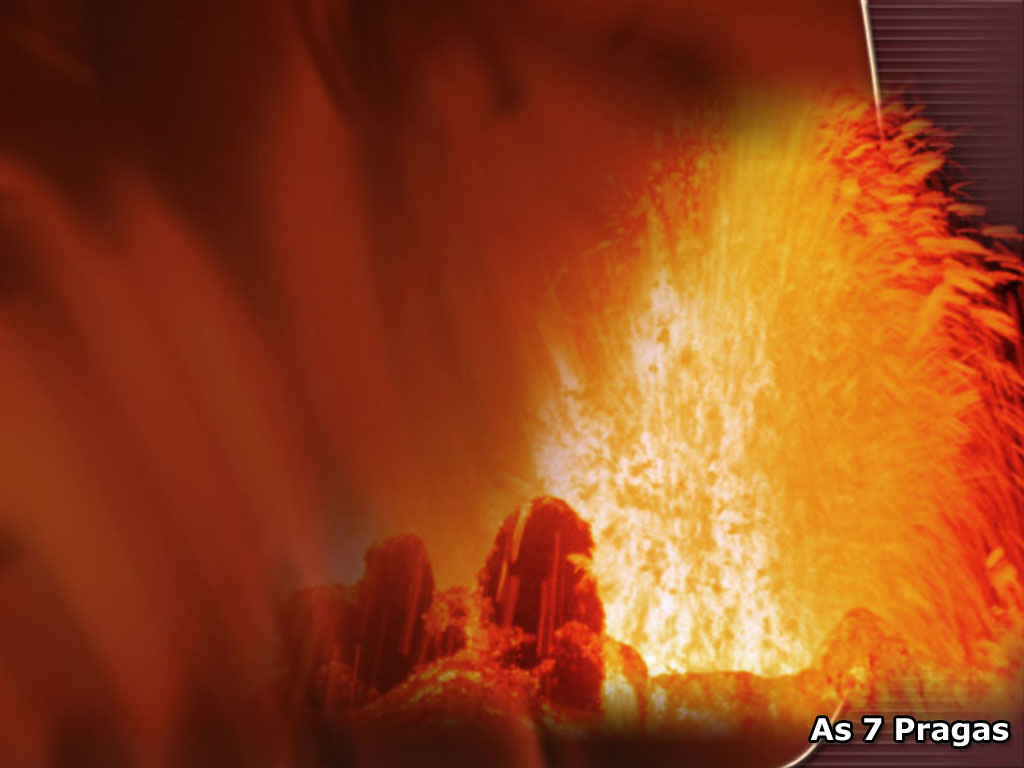 ANTES DE CADA 7
Antes de Jesus falar às 7 igrejas, Ele se auto revelou. Revelou a Sua glória, revelou a Sua vitória diante da morte, revelou a sua graça. (Ap.1)
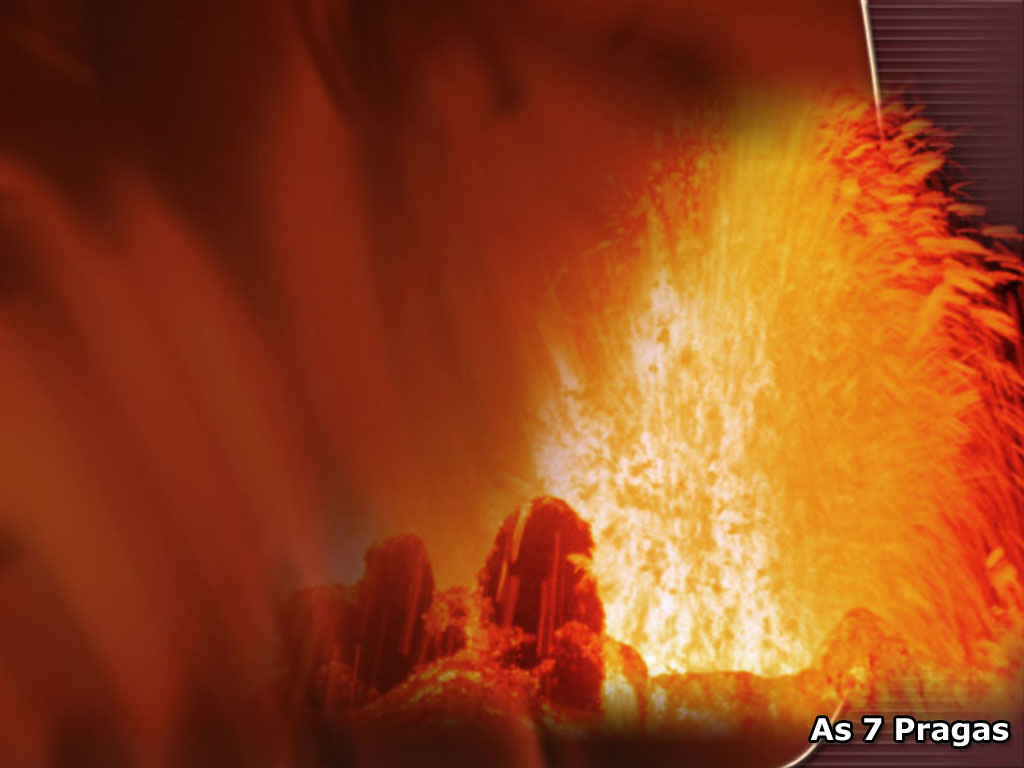 ANTES DE CADA 7
Antes de abrir os 7 selos, Jesus revelou o seu trono e disse ser o Salvador. Isto é a Sua Graça. (Ap. 4-5)
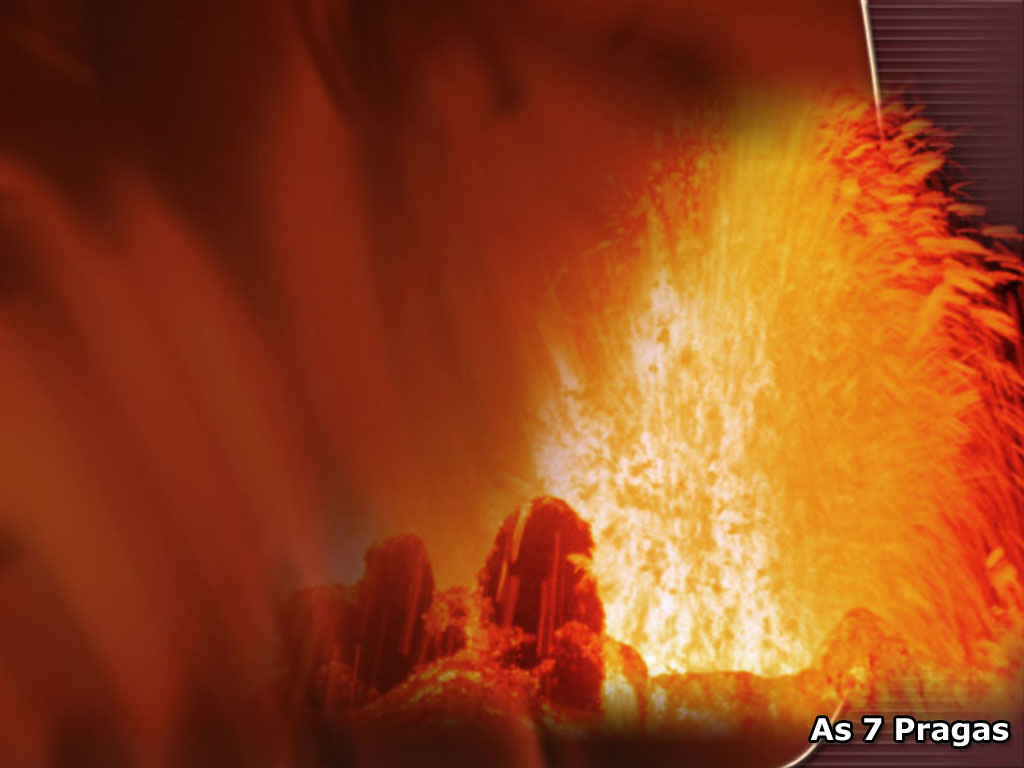 ANTES DE CADA 7
Antes dos anjos tocarem as 7 trombetas, Jesus se revela como o nosso Sumo Sacerdote. Aquele que intercede por nós diante do Pai. Ele perdoa o pecador arrependido. Ele oferece a Sua Graça. (Ap.8:3)
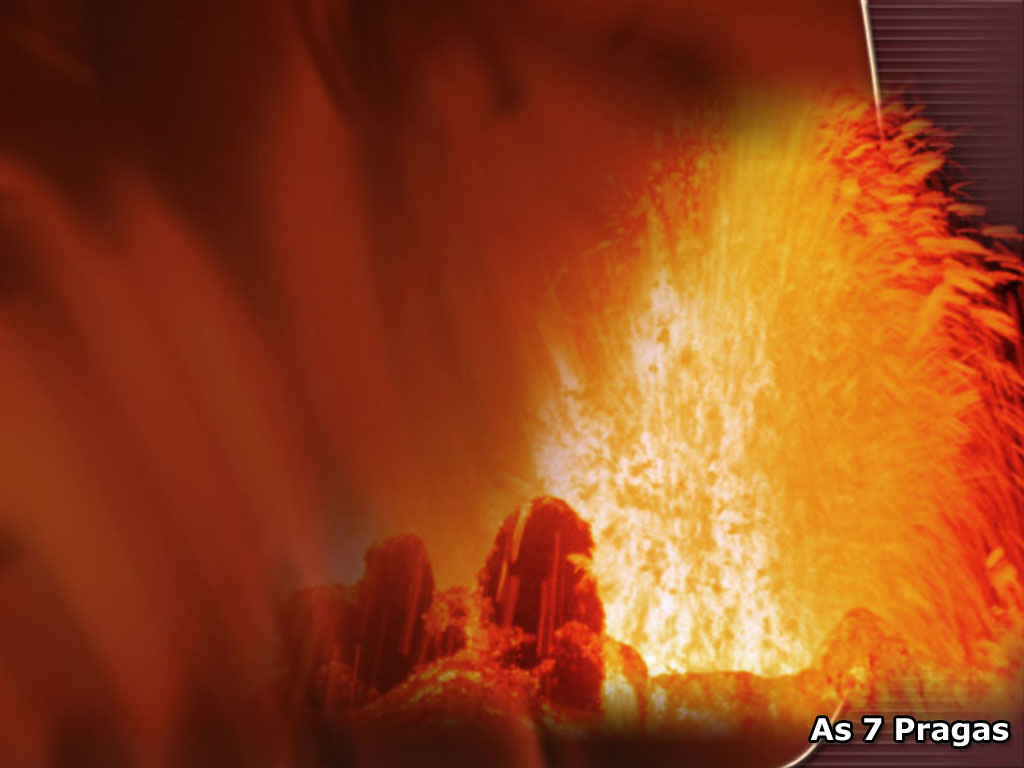 ANTES DE CADA 7
Antes dos anjos derramarem  as 7 pragas sobre os seguidores da besta, Jesus revela o que aconteceu com os vencedores da besta. Eles foram vistos no mar de vidro pela graça de Jesus que os salvou. (15:2-4)
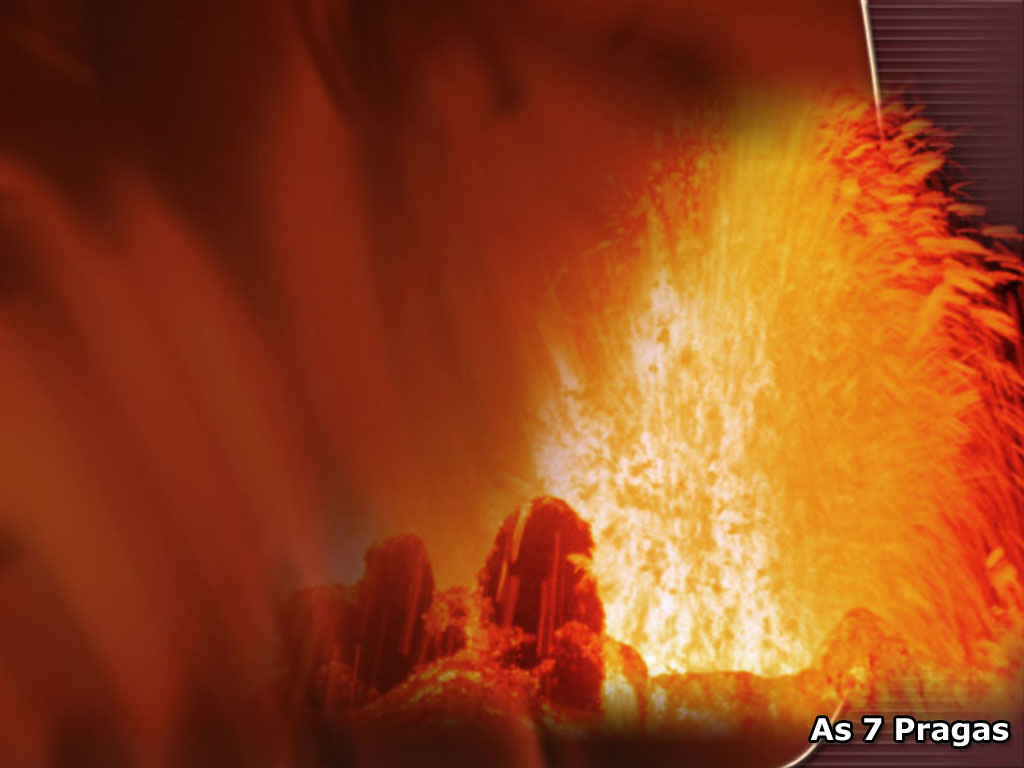 O Sétimo acontecimento é sempre a Volta de Jesus
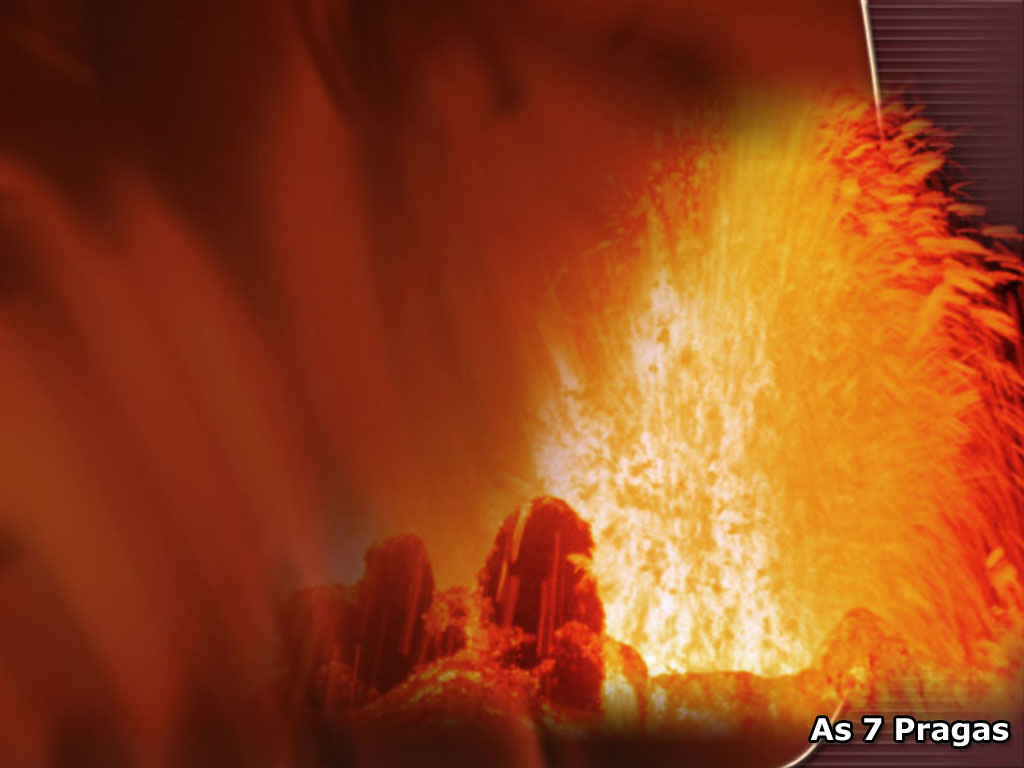 É por isso que o Sétimo é sempre excelente, é perfeito. Jesus vem para libertar o Seu povo. Para dar uma vida perfeita ao seu povo. Para dar a vida eterna ao Seu povo.
7 Igrejas
7 Selos
7 Trombetas
7 Pragas
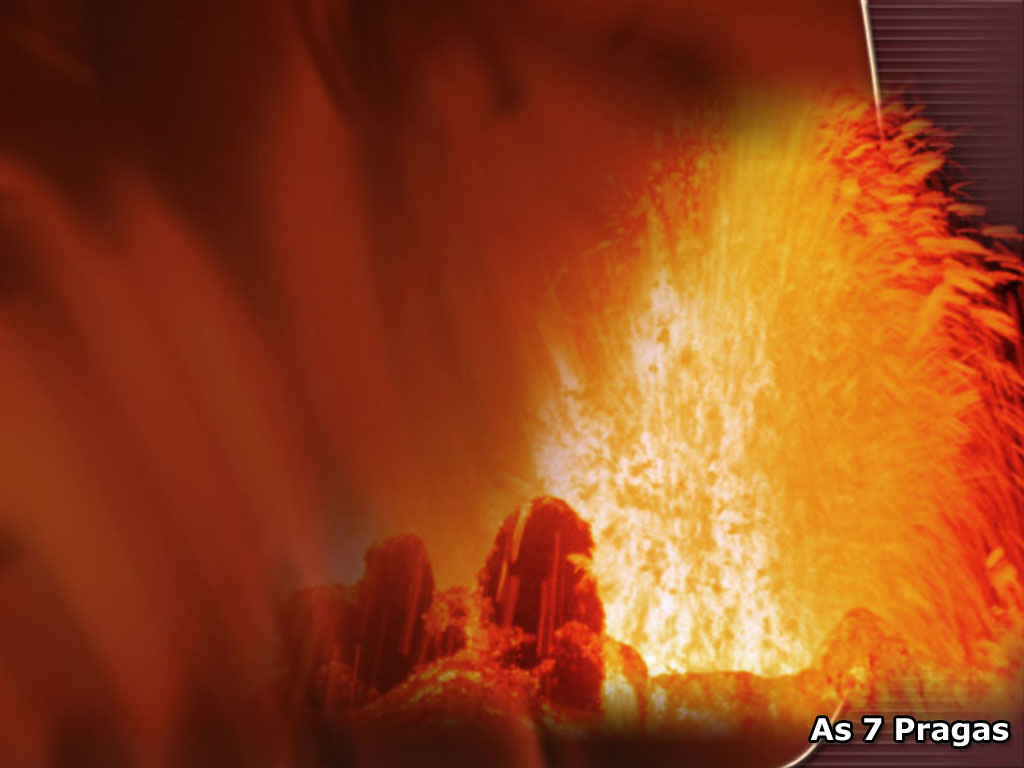 7 Bem-aventurança
Graça
Graça
Graça
Graça
Felicidade
Ap. 1:3
Ap. 14:13
Ap. 16:15
Ap. 19:9
Ap. 20:6
Ap. 22:7
Ap.22:14
C.Branco
C.Vermelho
C.Preto
C.Amarelo
“Até quando”
Sinais: V.J.
Silêncio-céu
1ª 
2ª
3ª
4ª
5ª
6ª
7ª - Vozes
Éfeso
Esmirna
Pérgamo
Tiatira
Sardes
Filadélfia
Laodicéia
Ador. Besta
Mar-sangue
Rio-sangue
Sol-quente
T.B. Trevas
Armagedom
Está Feito
Juízos. Roma Ocidente
Juízos. Roma Oriente
V.Jesus
V.Jesus
V.Jesus
V.Jesus
V.Jesus
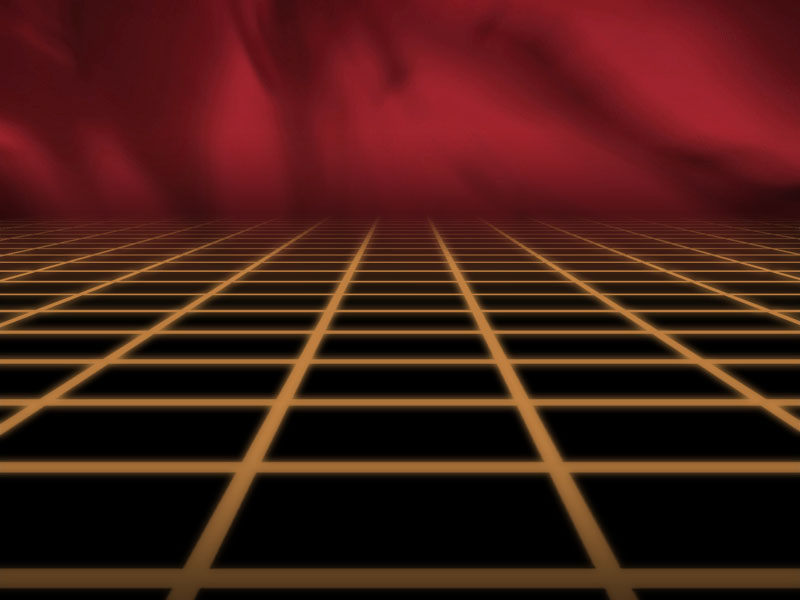 A 7 PRAGAS DO APOCALIPSE
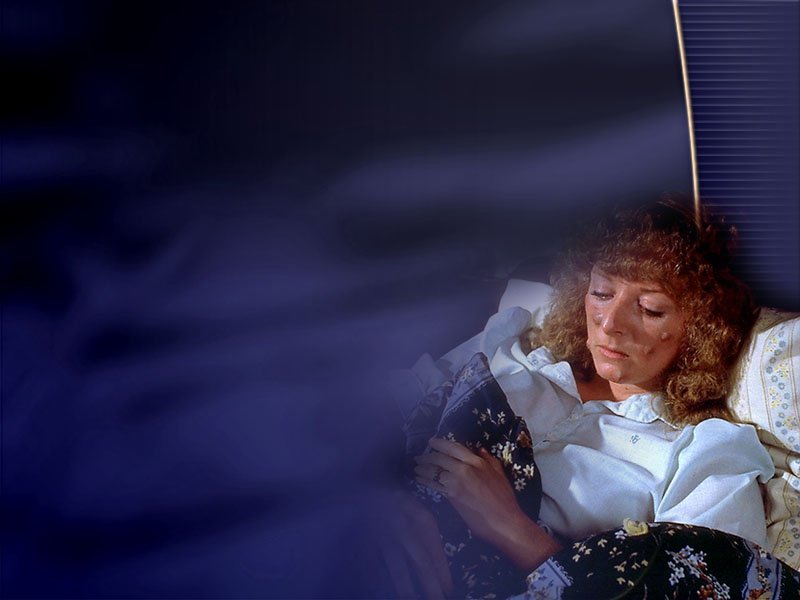 A PRIMEIRA PRAGA
Úlceras malígnas e perniciosas sobre o corpo dos adoradores da besta e da sua imagem. (16:2)
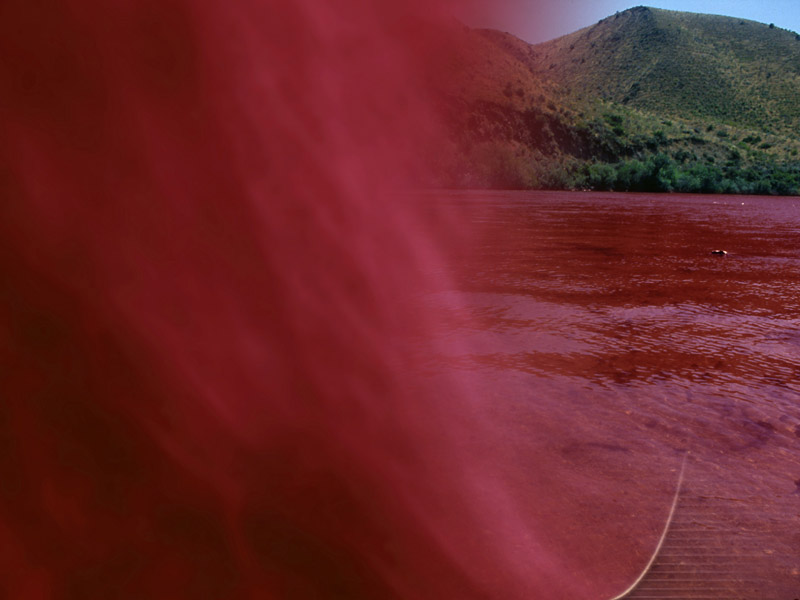 A SEGUNDA PRAGA
O mar se transforma em sangue como de morto. (16:3)
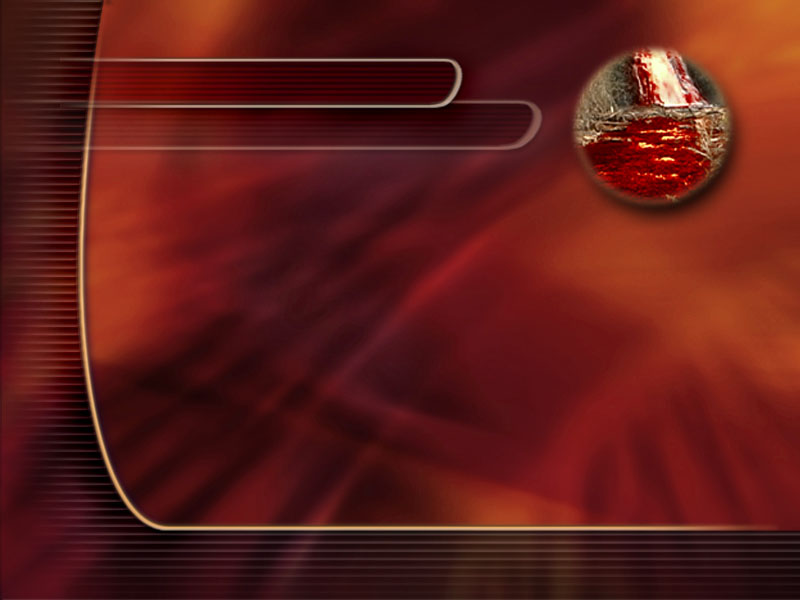 A TERCEIRA PRAGA
Os rios e as fontes das águas se transformam em sangue. (16:4-7)
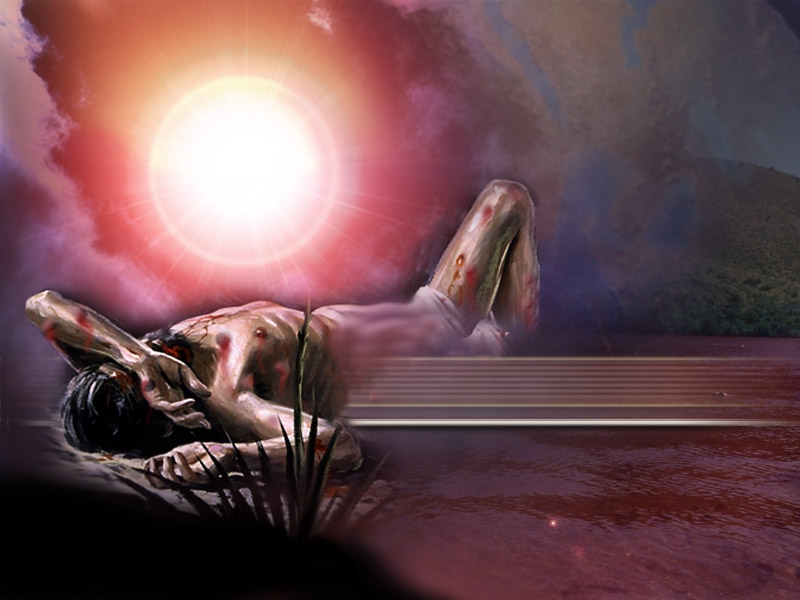 A QUARTA PRAGA
Sobre o sol. Os homens são queimados com o forte calor do sol. (16:8-9)
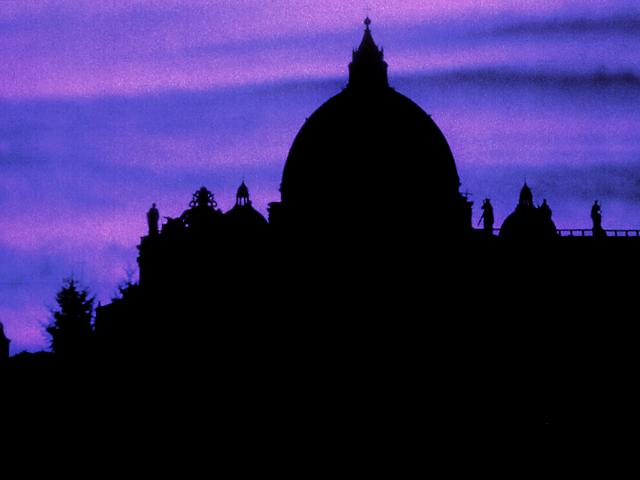 A QUINTA PRAGA
O trono da besta se torna em trevas. (16:10-11)
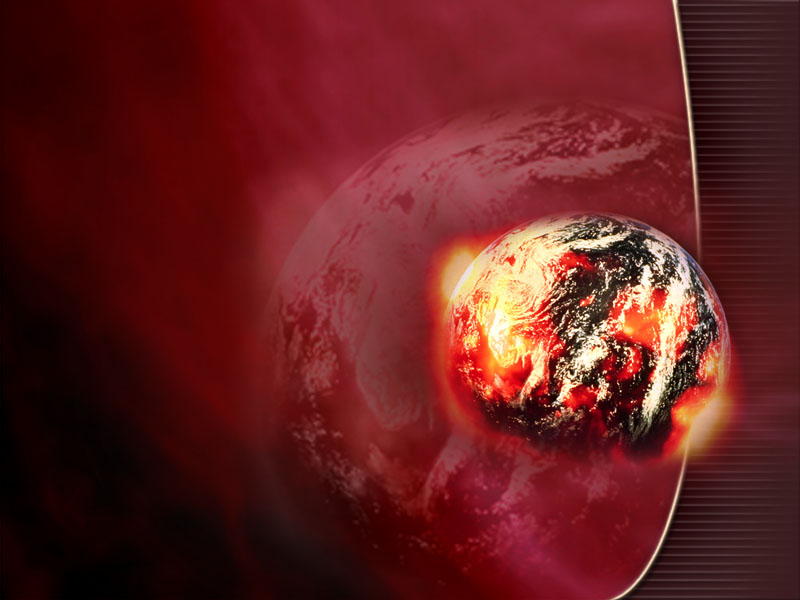 SEXTA PRAGA
Secamento do rio Eufrates e a união dos três grandes poderes da terra; o dragão a besta o falso profeta com os reis do mundo inteiro, para a batalha final contra o povo de Deus. (16:12-16)
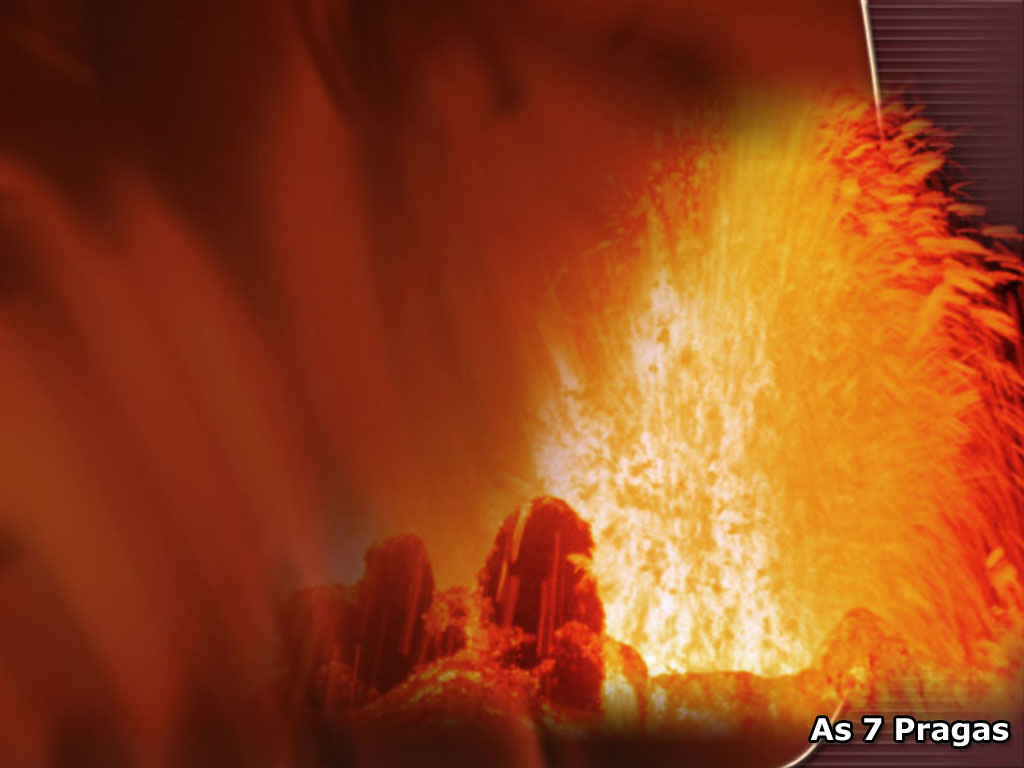 PROMESSAS DE PROTEÇÃO E LIVRAMENTO
Salmo 34:7
Salmo 91
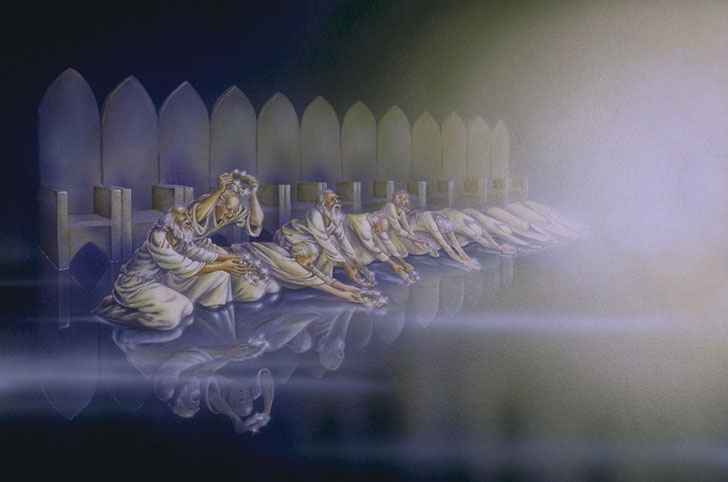 SÉTIMA PRAGA
No ar. Saiu grande voz do santuário do lado do trono: “Está feito!”. Um terremoto mundial acontece e chove pedras. Cada uma de 35kg. Ocorre a volta de Jesus.
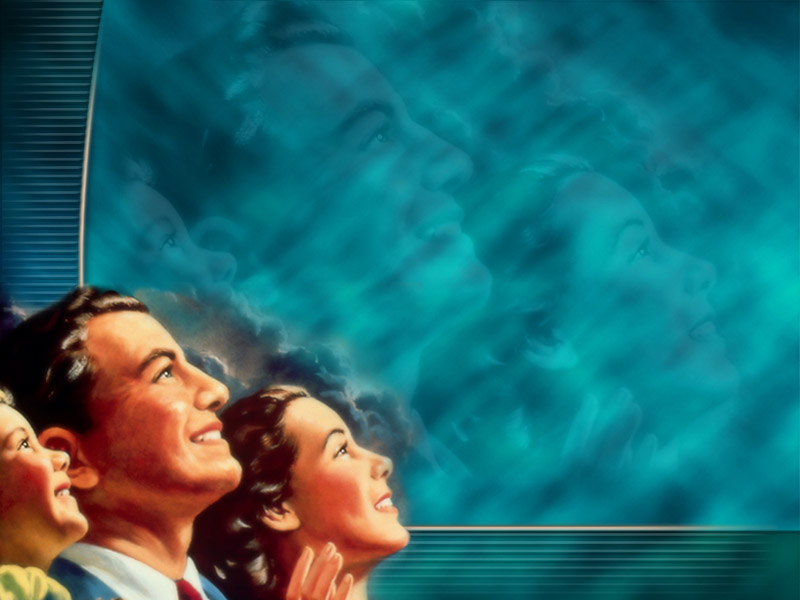 A VOLTA DE JESUS À TERRA
Como Ele virá?
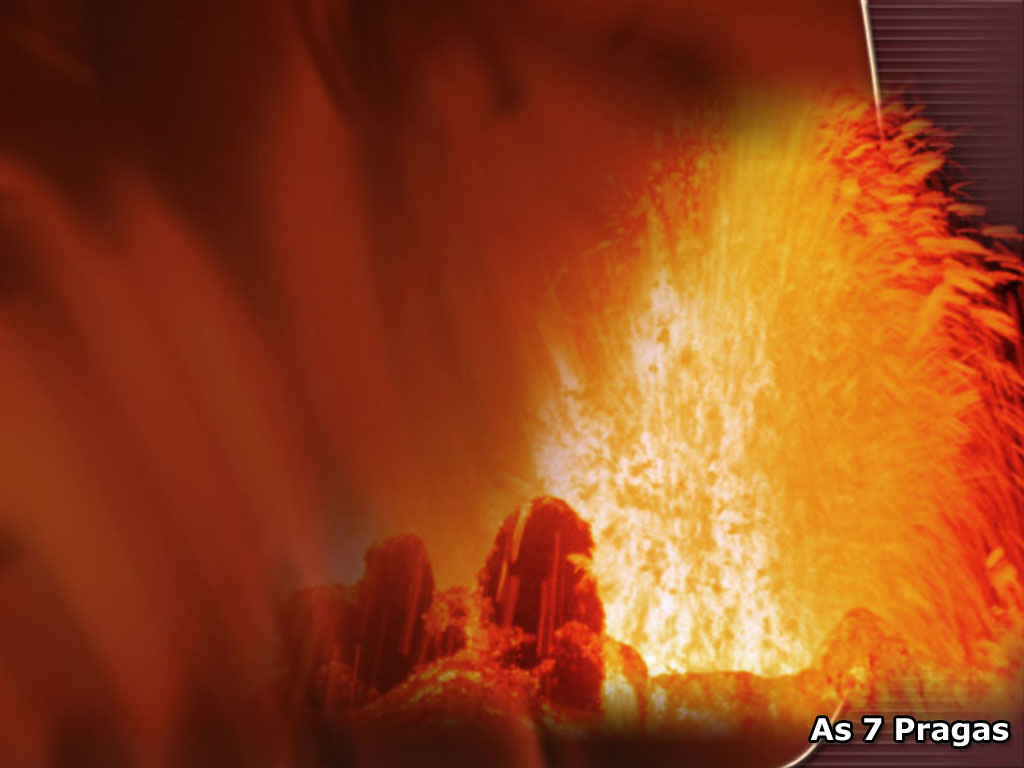 Virá com as Nuvens. 
Apocalipse 1:7
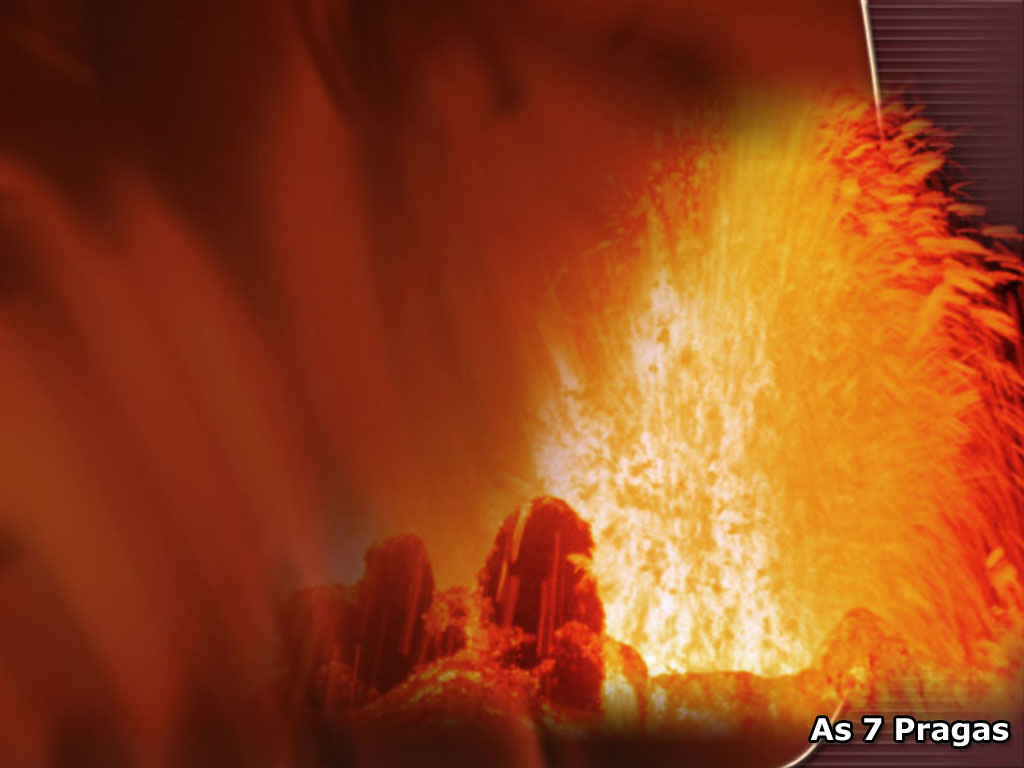 2. Todo olho o verá. 
Apocalipse 1:7
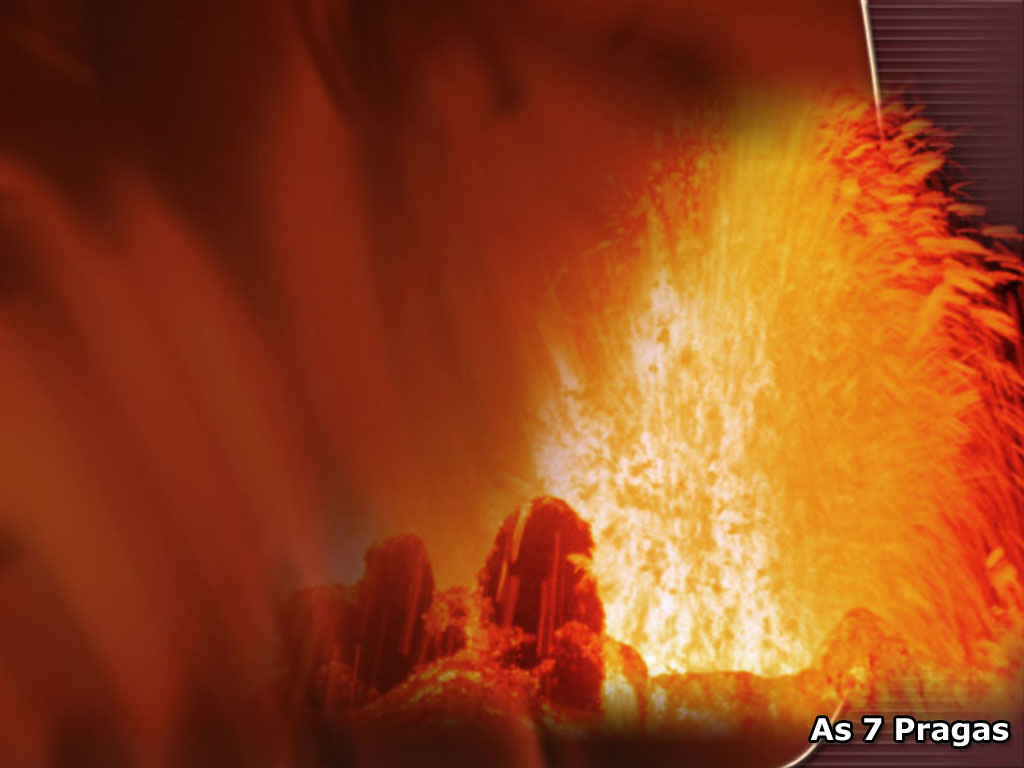 3. Com os Anjos. 
Mateus 16:27
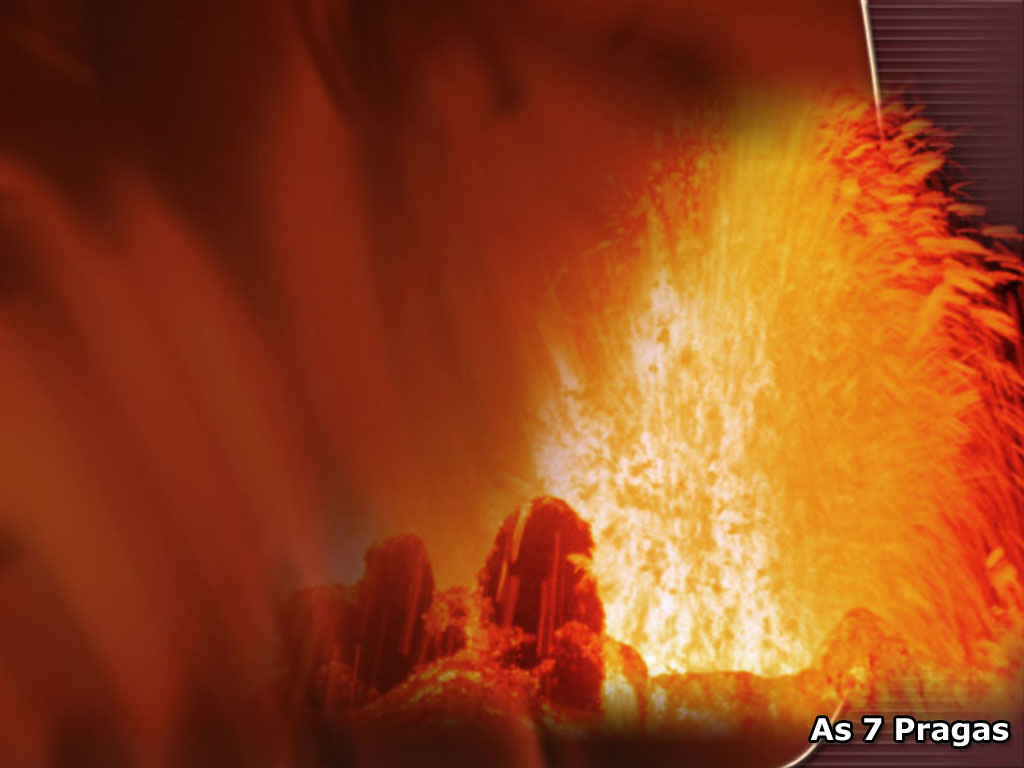 4. Com poder e     grande glória. 
Lucas 21:27
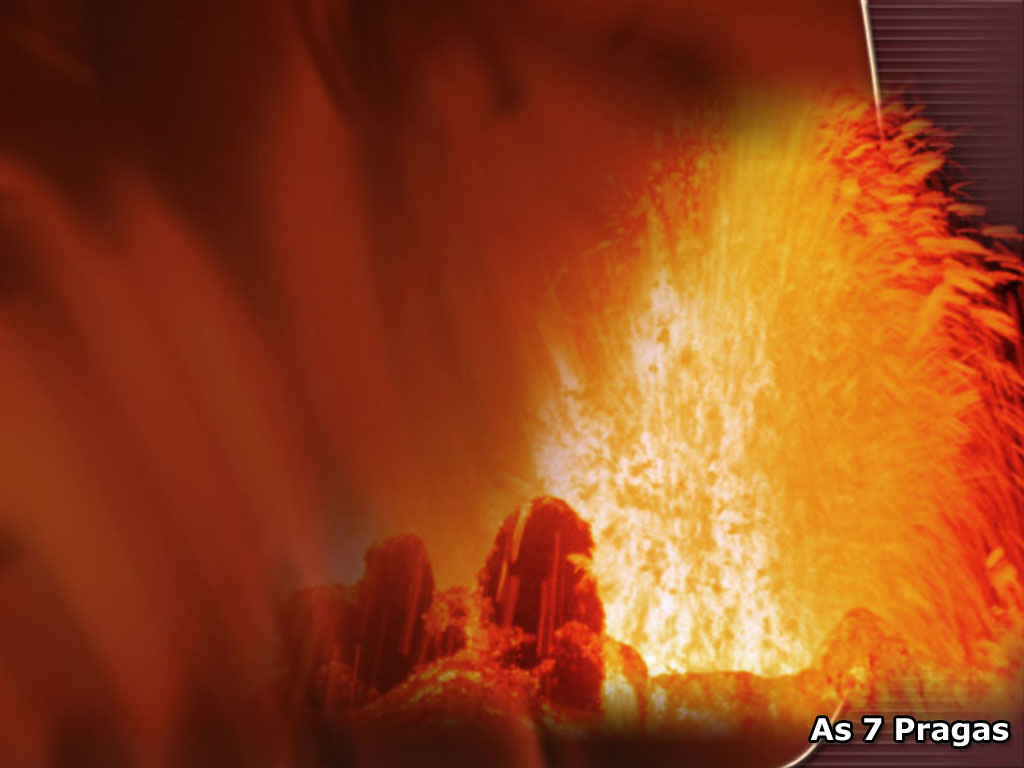 5. Rei dos reis e Senhor dos senhores. 
Apocalipse 19:16
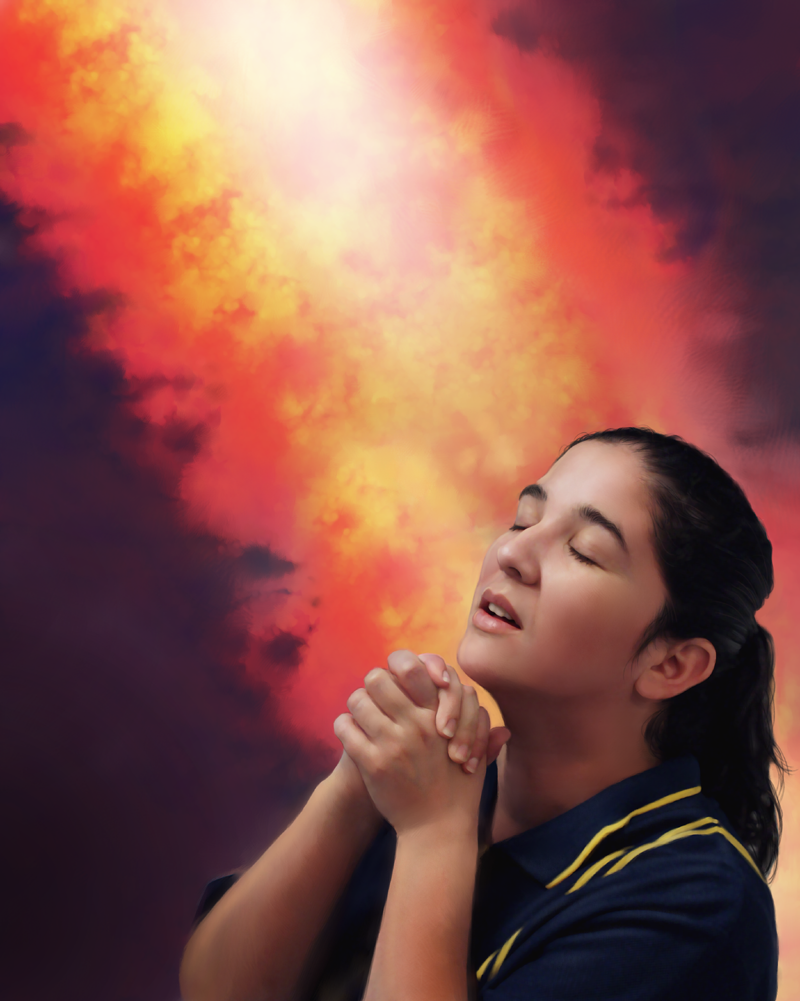 Você não quer entregar a vida a Jesus Cristo agora?. 
Não sente que deve fazer esta entrega agora? 
Abra os ouvidos da mente e ouça o Senhor te chamar agora.
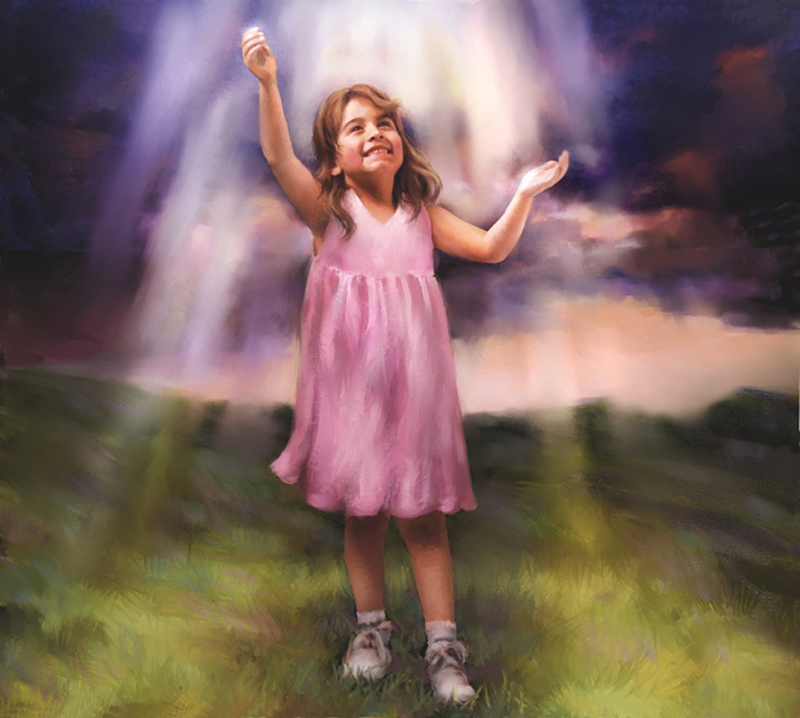 Quando Jesus Cristo voltar Ele não vai se esquecer de você.
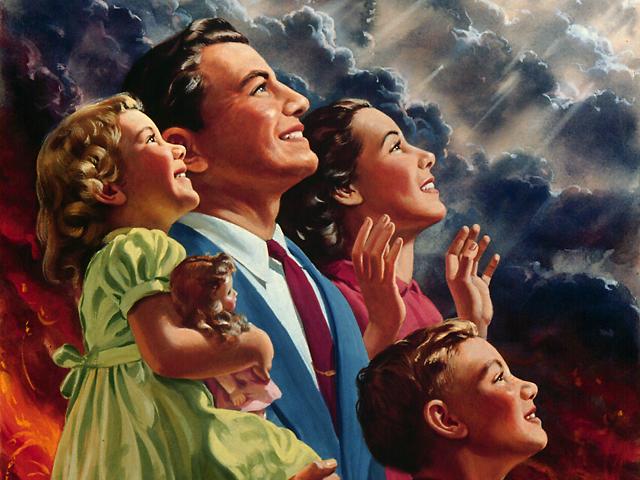 Vai ser o dia mais feliz da sua vida. Você nunca mais vai sofrer.
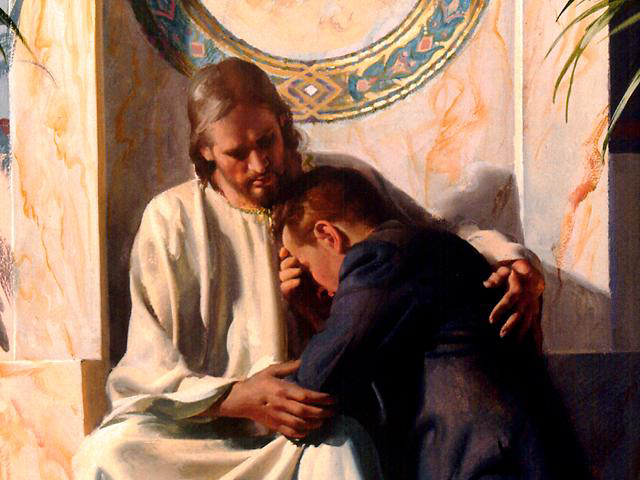 Jesus Cristo está de braços abertos para te receber agora.
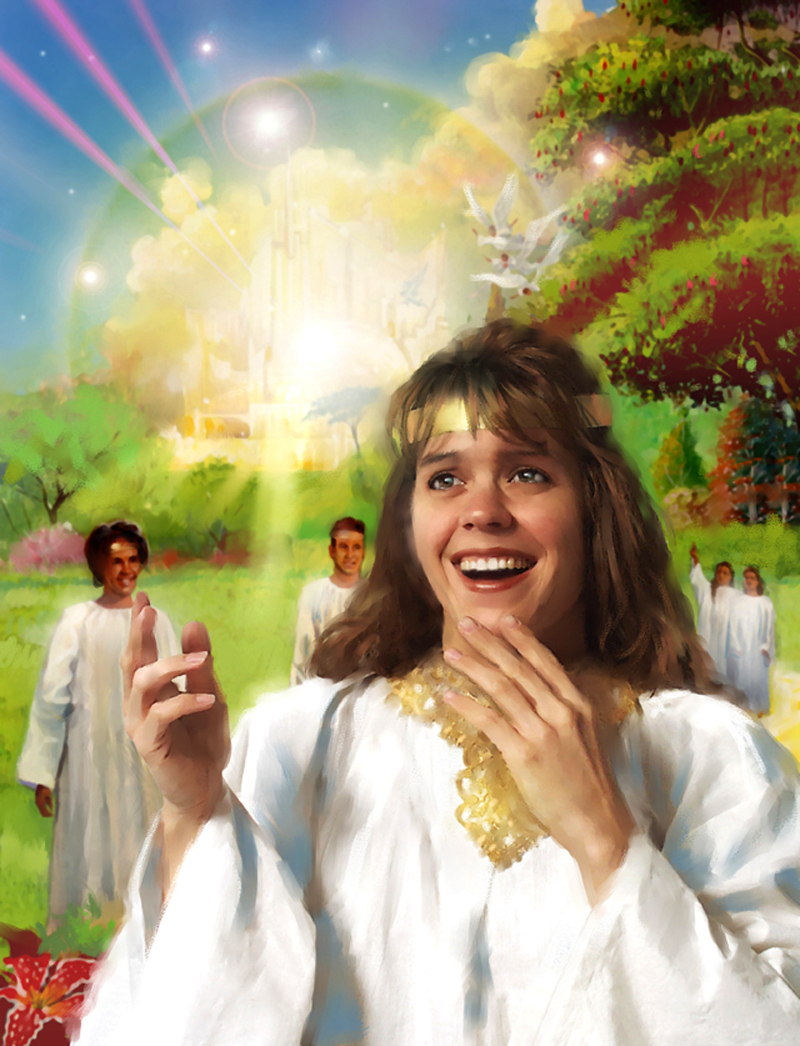 Próximo Estudo 
NÃO PERCA!
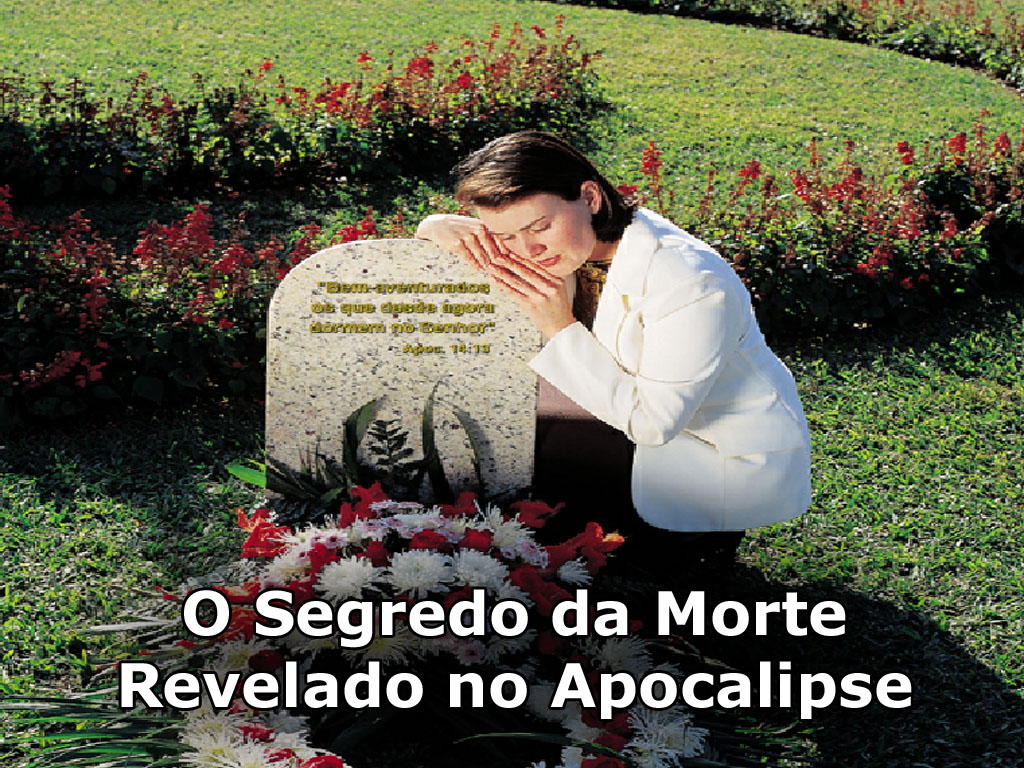